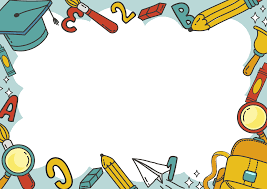 Matematika 
	 2-sinf
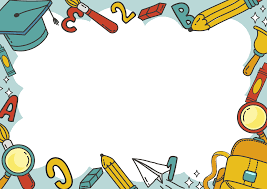 Mavzu: 100 ichida sonlarni 
xonadan o‘tib ayirish usullari
	  (8-dars. 40-bet)
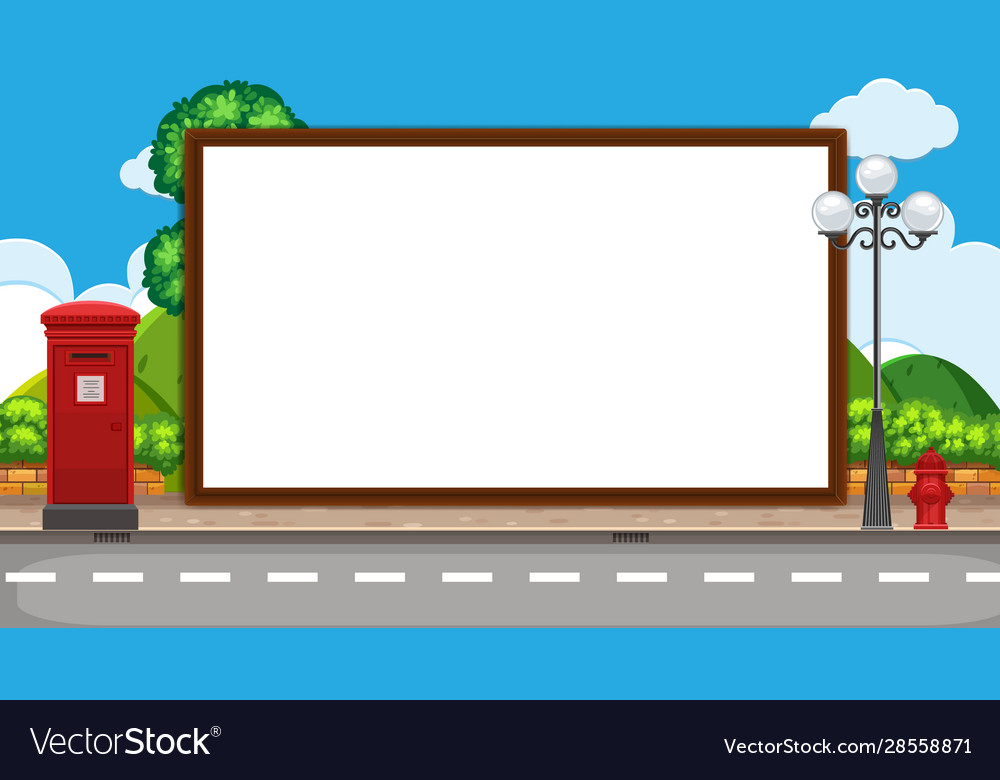 Mustaqil topshiriqni
	  tekshirish:
   40-bet. 5-masala
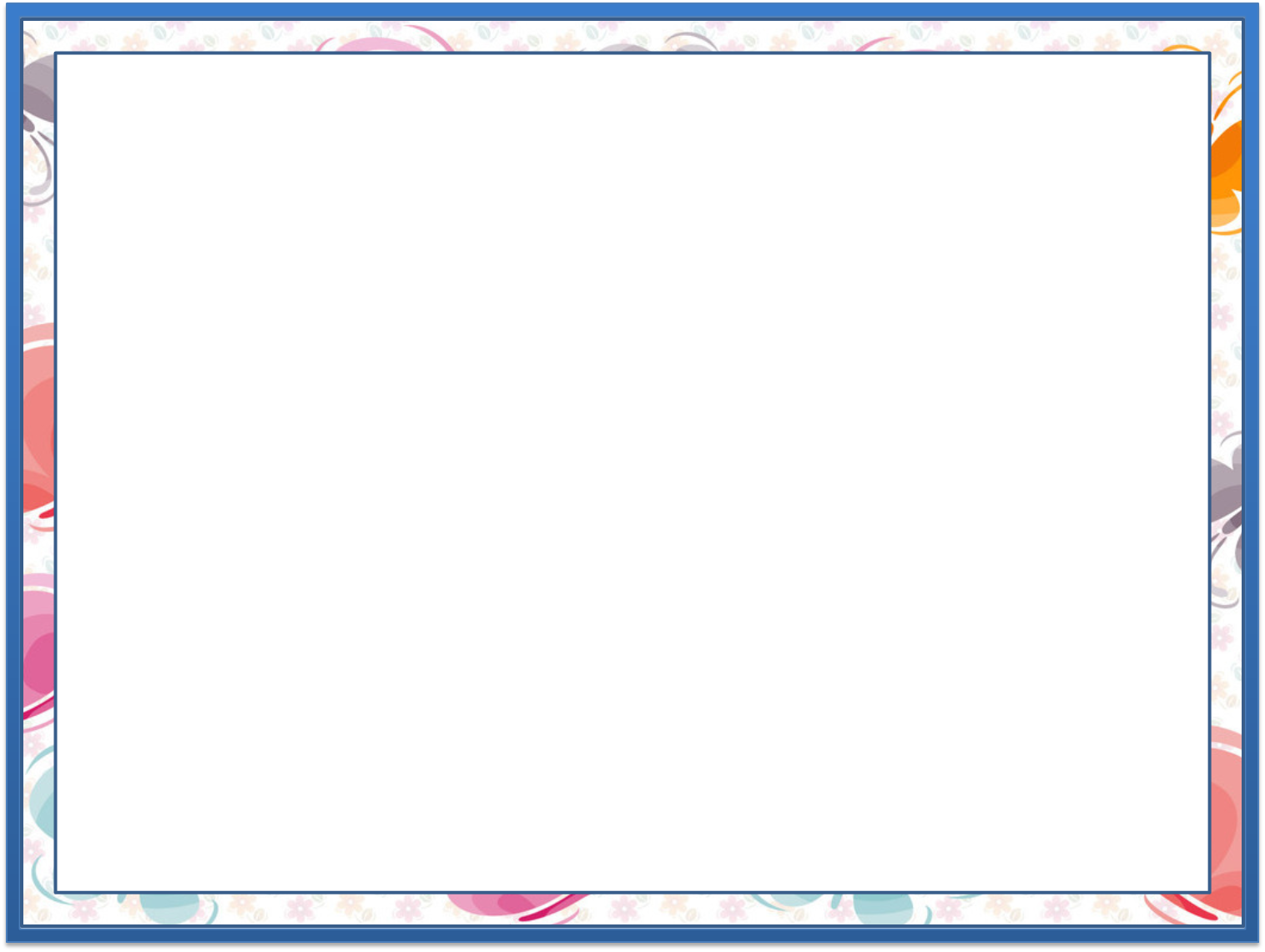 5-masala
Maktab bog‘iga necha tup nok ko‘chati o‘tqazildi?
40
40 tup ko‘chat
23
17
? tup nok
23 tup olxo‘ri
Maktab bog‘iga 17 tup nok ko‘chati o‘tqazildi.
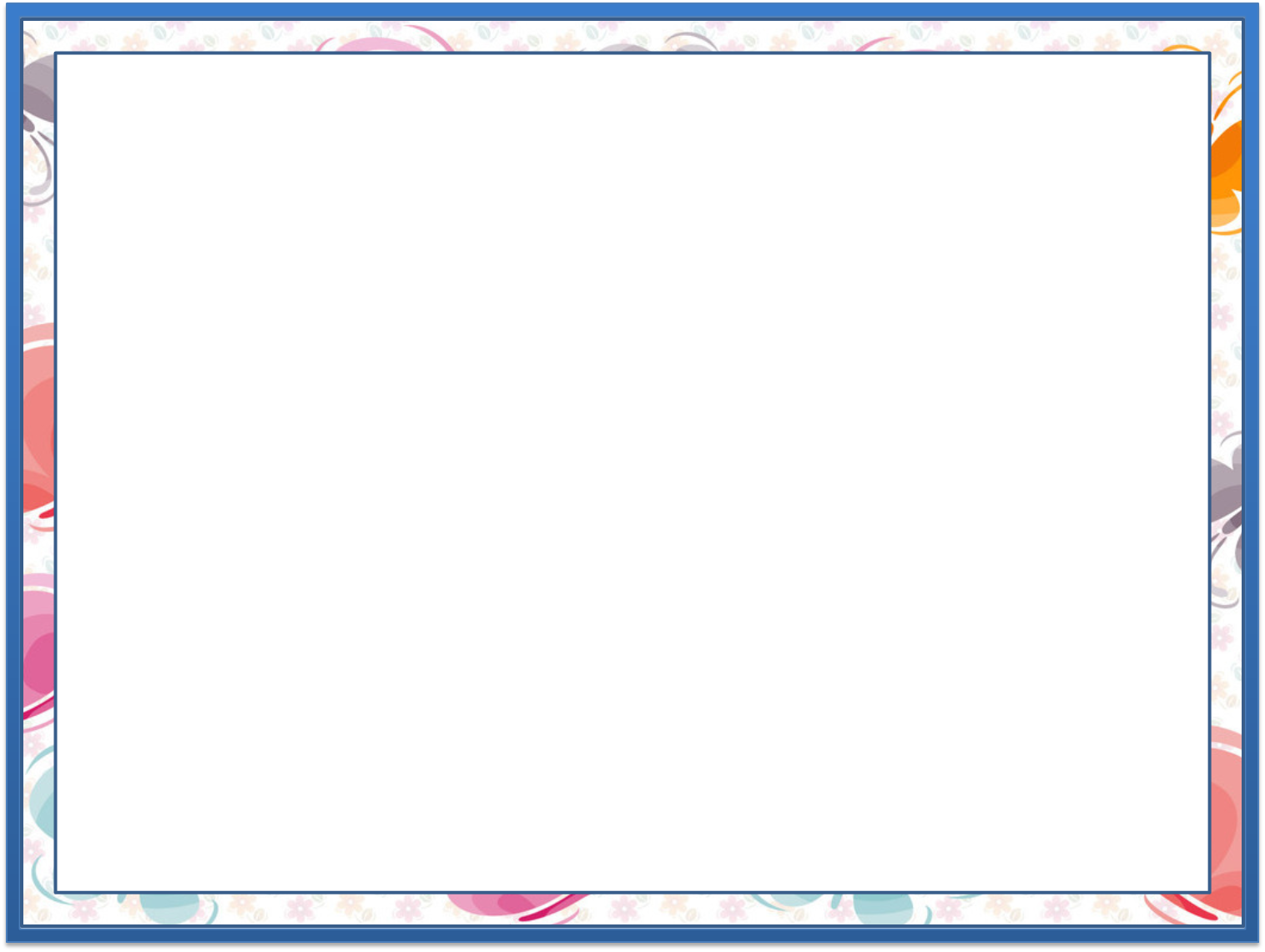 1. Hisoblashlarni tushuntiramiz. (40-bet)
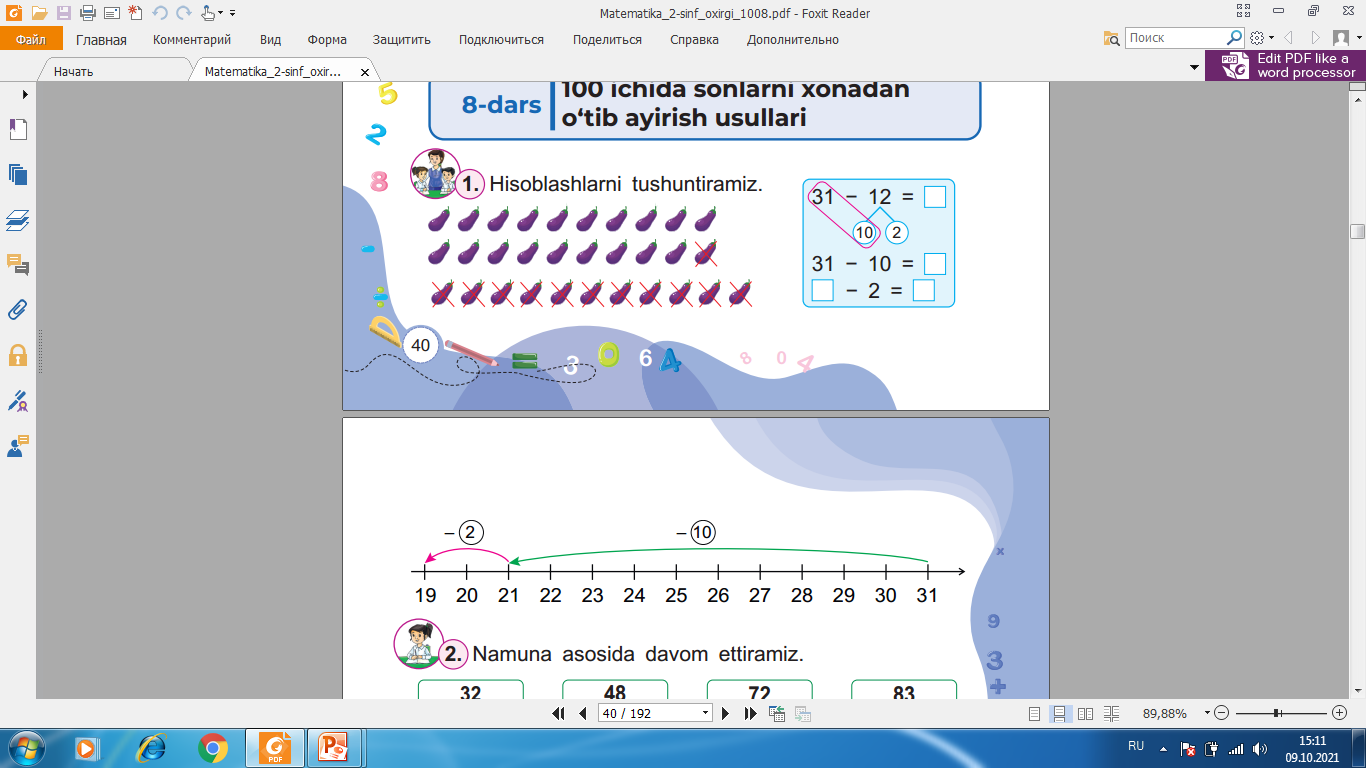 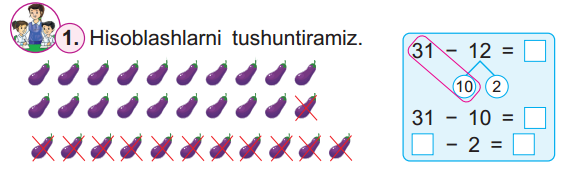 19
21
19
21
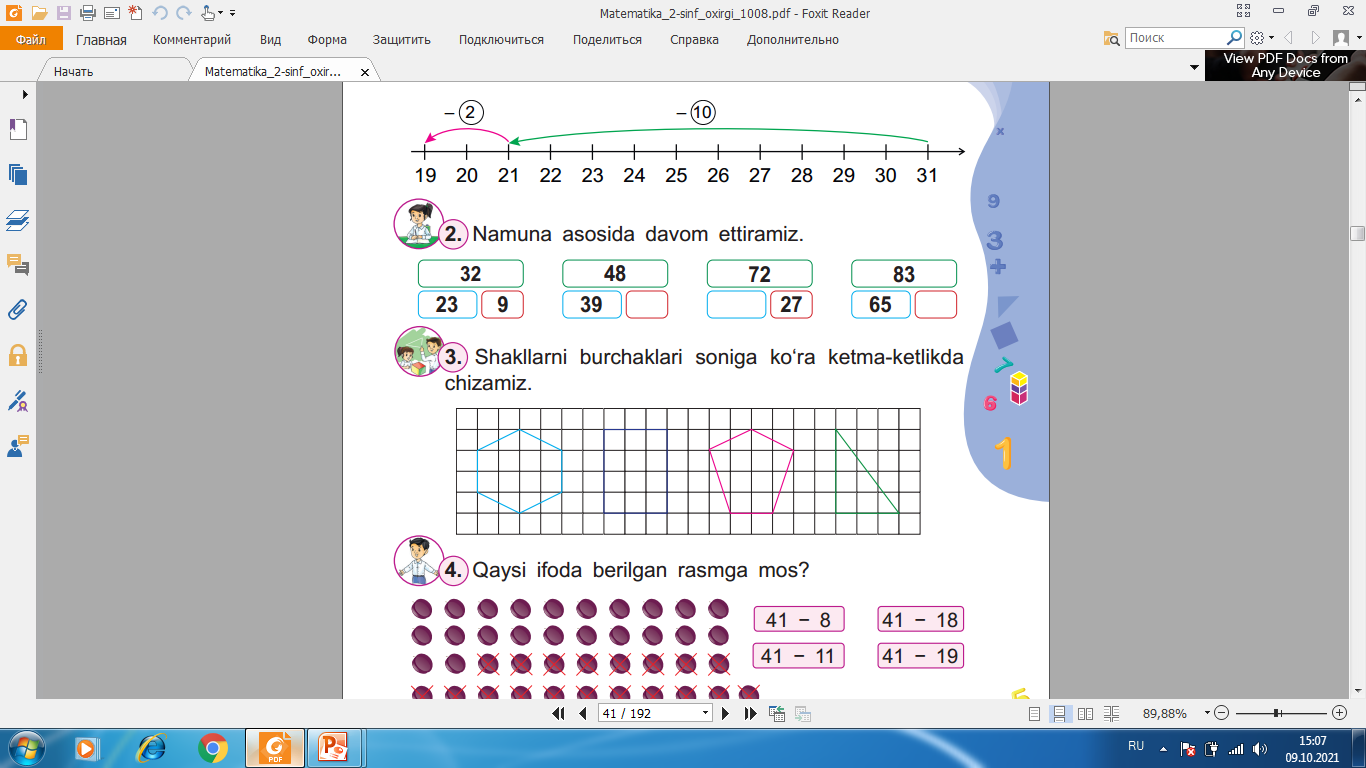 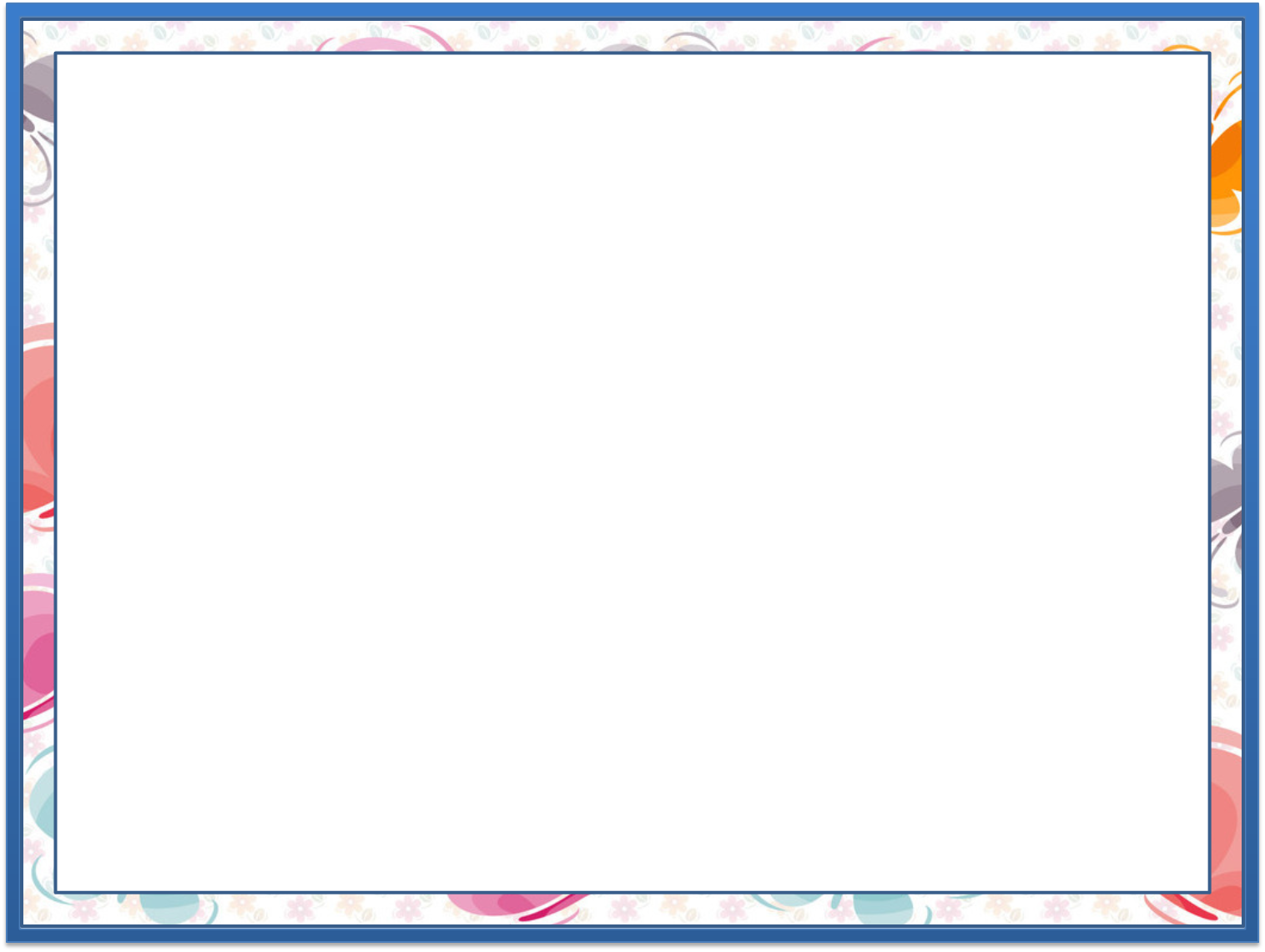 2. Namuna asosida davom ettiramiz. (41-bet)
32
83
72
48
18
23
65
9
9
39
45
27
83-60=23
32-20=12
48-30=18
72-20=52
18
18-9=
9
45
23-5=
12-3=
9
52-7=
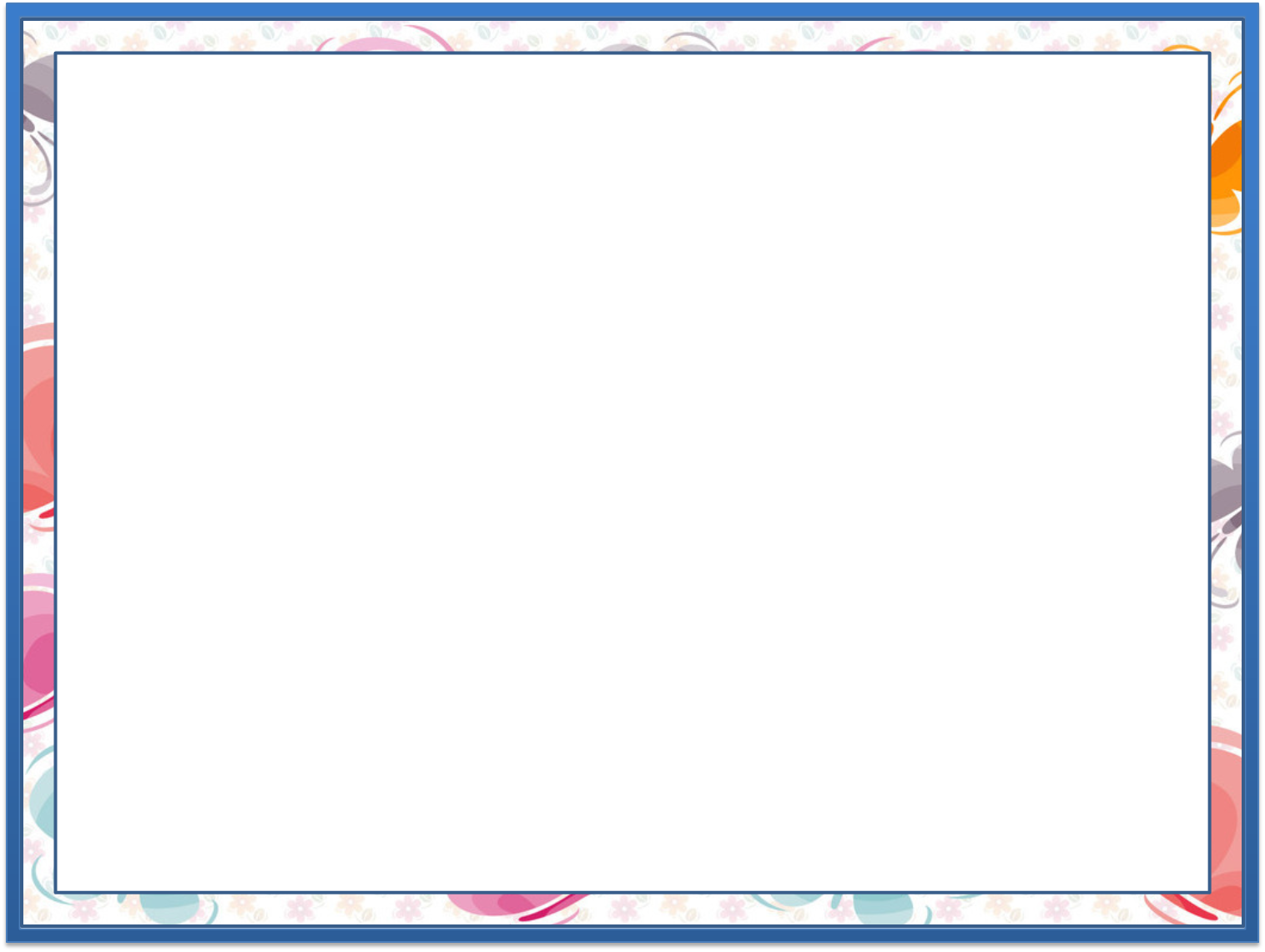 3. Shakllarni burchaklari soniga ko‘ra ketma-ketlikda chizamiz.
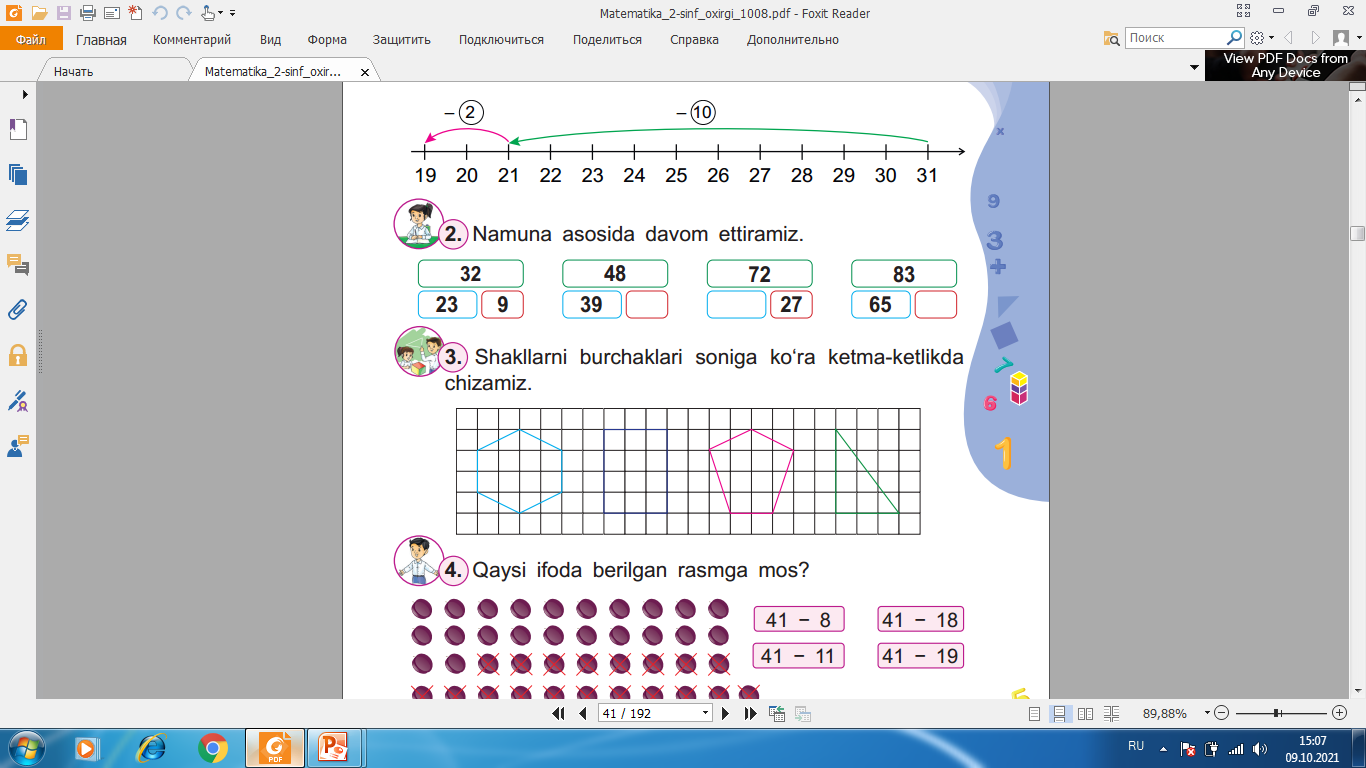 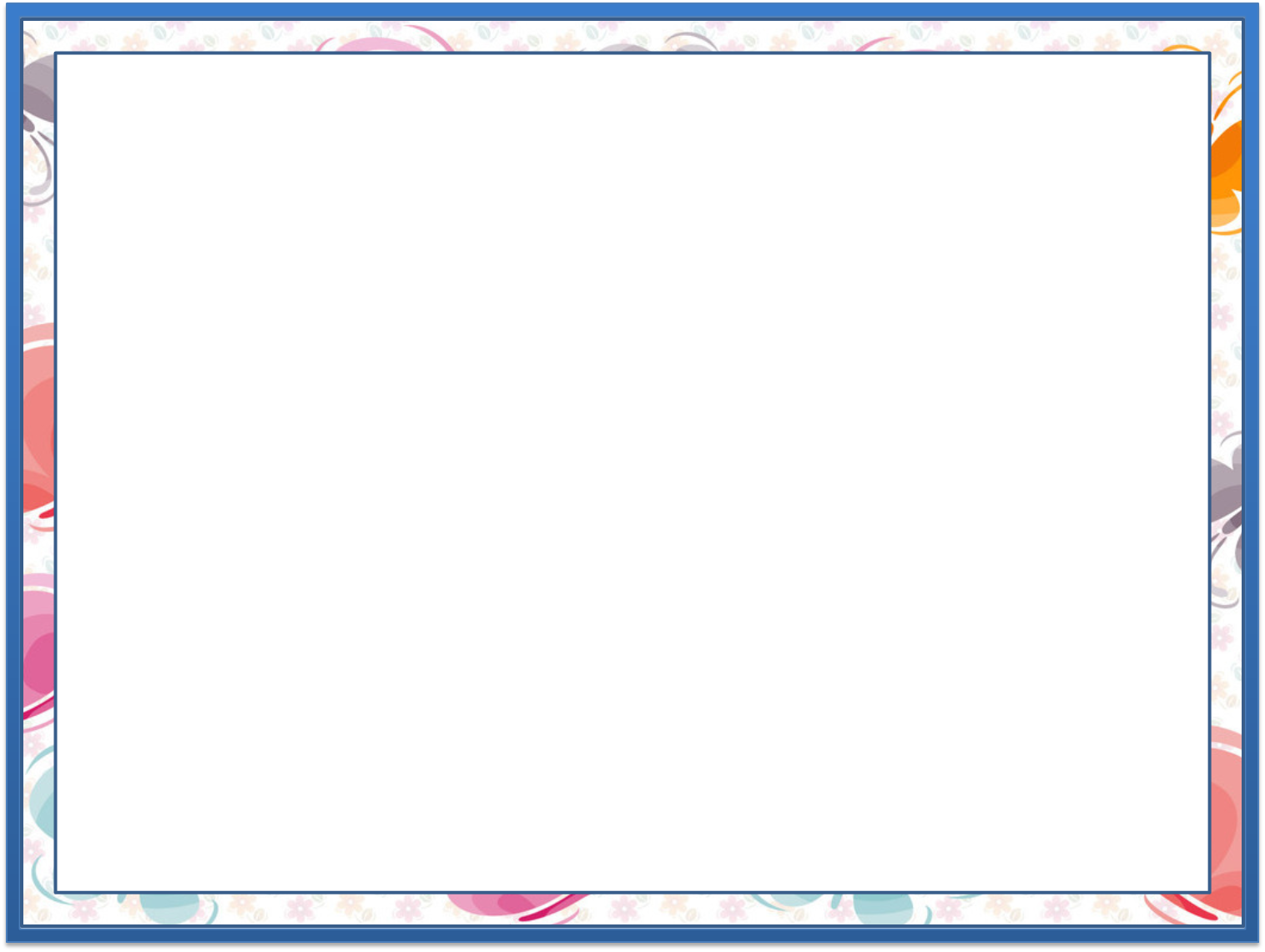 4. Qaysi ifoda berilgan rasmga mos?
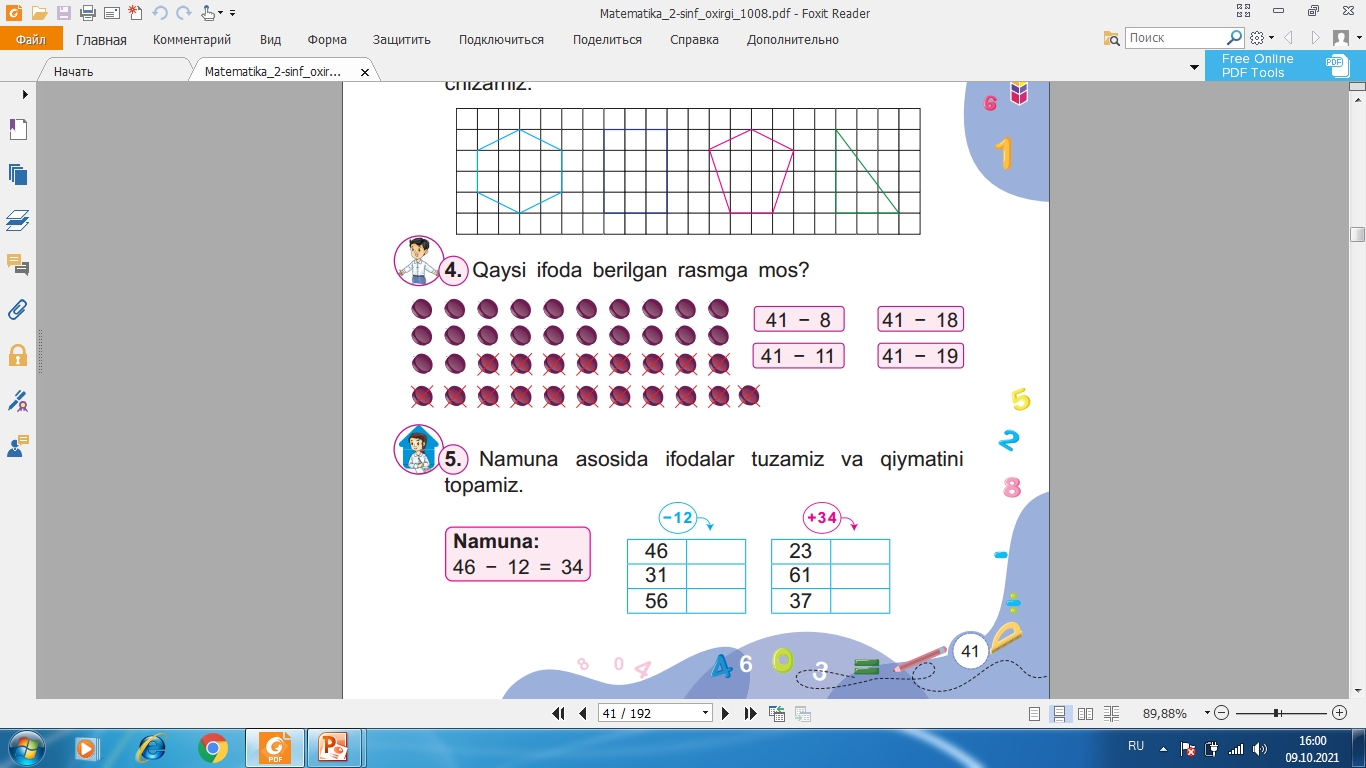 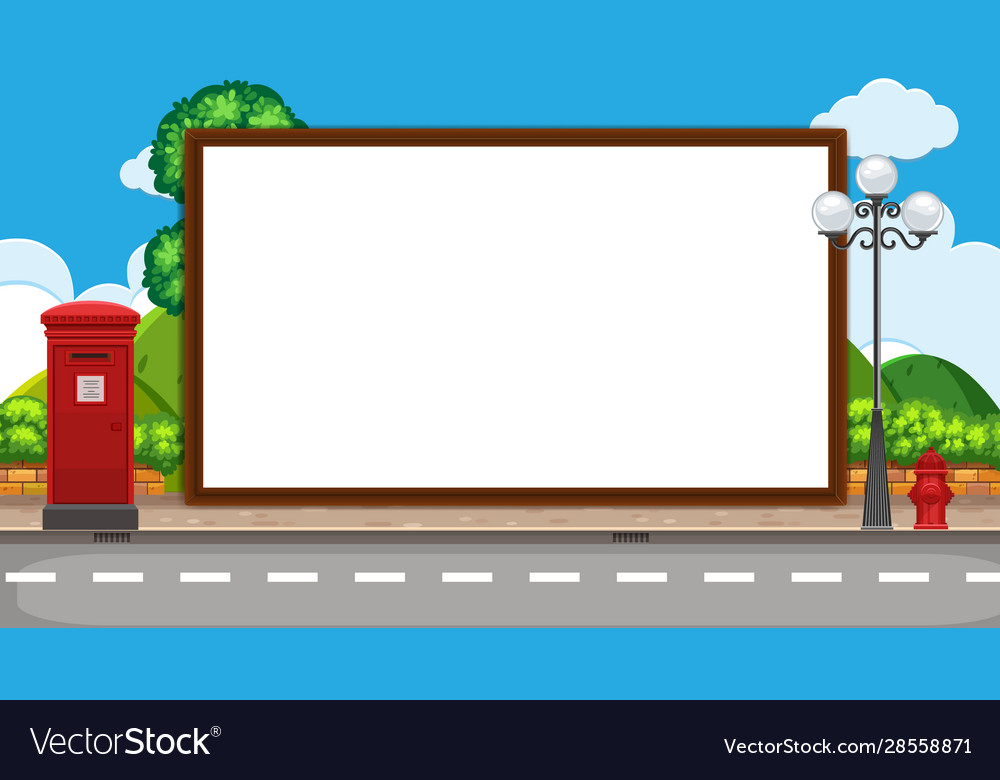 Mustaqil topshiriq:
   41-bet. 5-misol
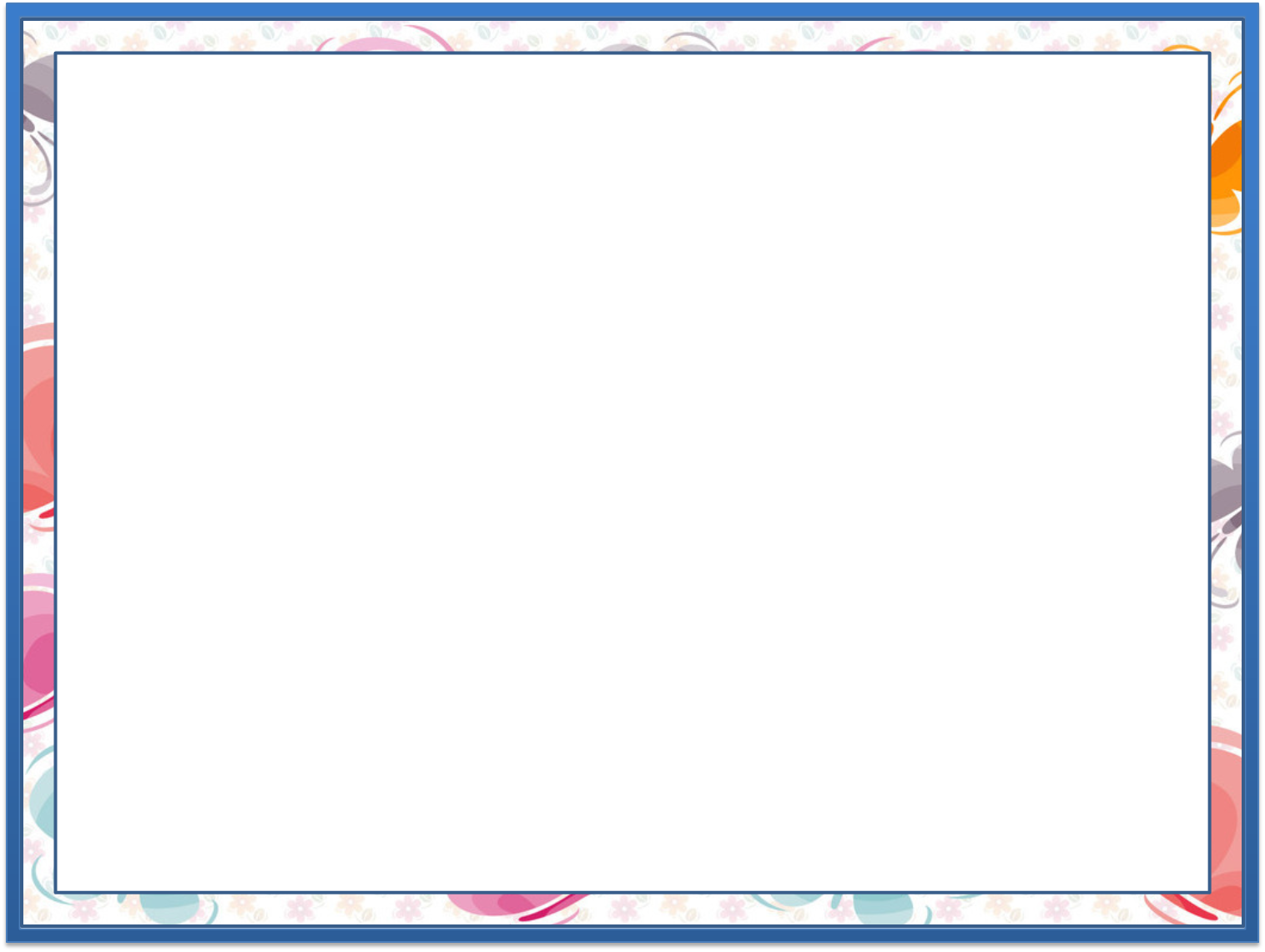 5. Namuna asosida ifodalar tuzamiz va qiymatini topamiz. (41-bet)
+34
-12
Namuna:
46-12=34
46
31
56
23
61
37
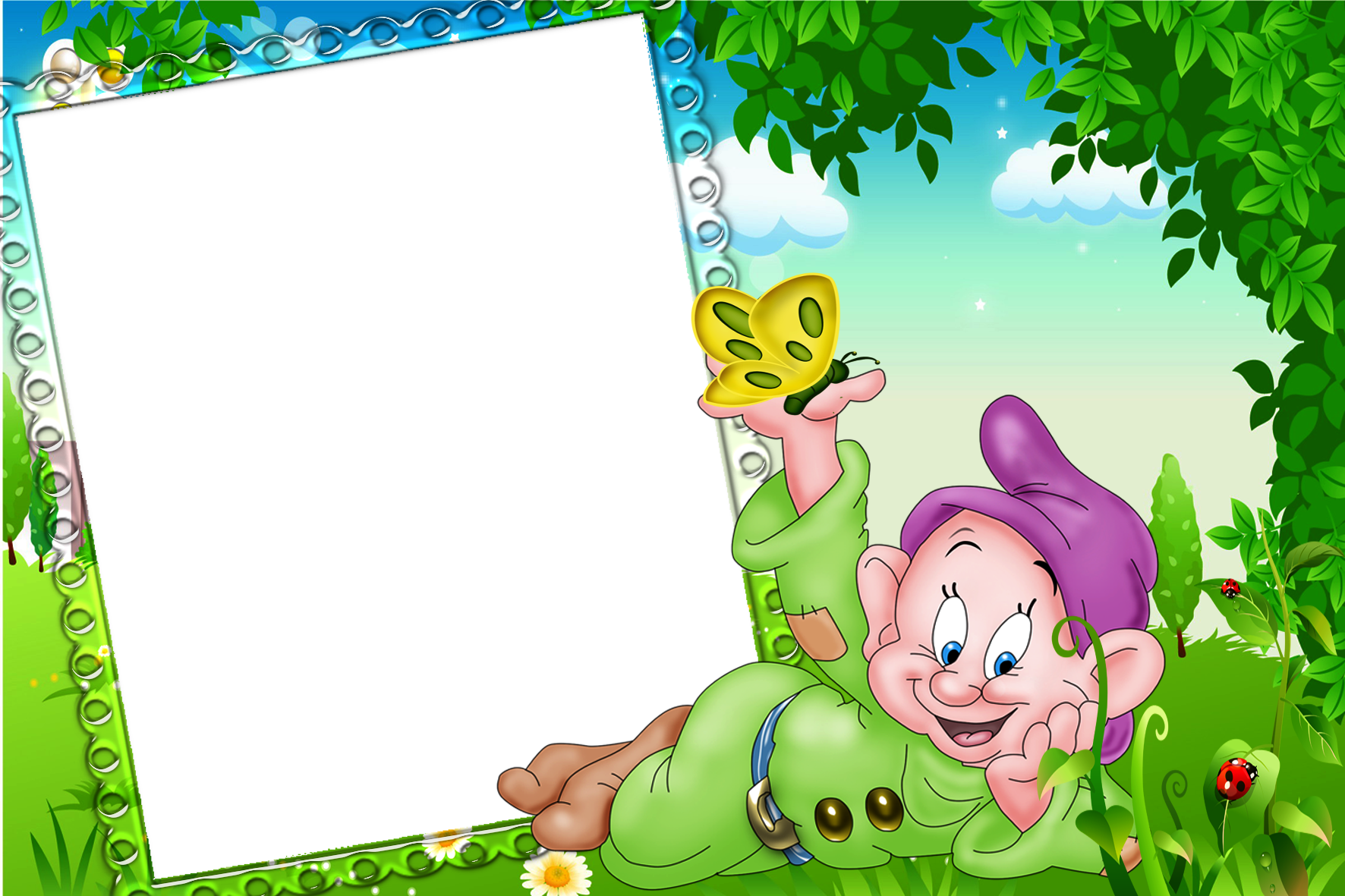 Salomat 
	bo‘ling!